Тематическое планирование образовательного процесса с детьми 5-6  лет(ПООП «Истоки»)
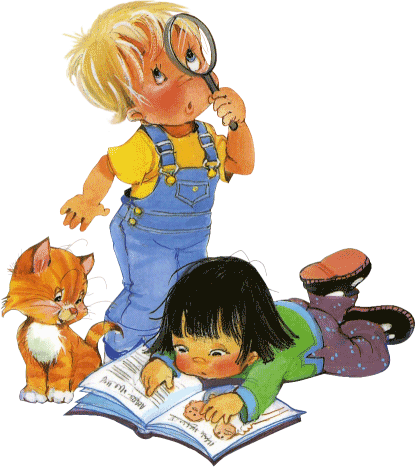 Васюкова Наталья Евгеньевна 
кандидат педагогических наук, член авторского коллектива комплексной  программы дошкольного образования «Истоки»
Возрастные особенности старших дошкольников (5-7 лет)
Совершенствуется нервная система, однако дети все еще быстро устают, возникает охранительное торможение
У детей высокая двигательная активность, однако сила и выносливость еще невелики
У детей интенсивно развиваются не только сюжетно-ролевые, но и режиссерские игры, игры-фантазии, игры с правилами
Возрастает потребность в общении со сверстниками, складывается детское сообщество
Активно развивается диалогическая речь, в ее недрах зарождается монолог
Развивается произвольность  действий. Появляются элементы словесно-логического мышления
Появляется особый интерес к знакам (буквам, цифрам), интерес к печатному слову, математическим отношениям
Дети в состоянии  не только воспринимать красоту, но и создавать ее.
Магистральные задачи в работе с детьми старшего дошкольного возраста
охранять и укреплять здоровье детей, способствовать их физическому развитию, избегая нервных и физических перегрузок;
создавать условия для реализации всех видов игры;
внимательно относиться и терпеливо поддерживать формирующееся детское сообщество;
 формировать основы культурного и экологически целесообразного поведения  (в природе и обществе);
во всех видах деятельности и общения способствовать развитию у детей  диалогической и монологической речи;
развивать у детей познавательные интересы, сенсорные и интеллектуальные  способности;
поддерживать экспериментирование с материалами, словом, движением и др., моделирование; развивать воображение и творческое начало;
 продолжать формировать у детей эстетическое отношение к окружающему и художественные способности.
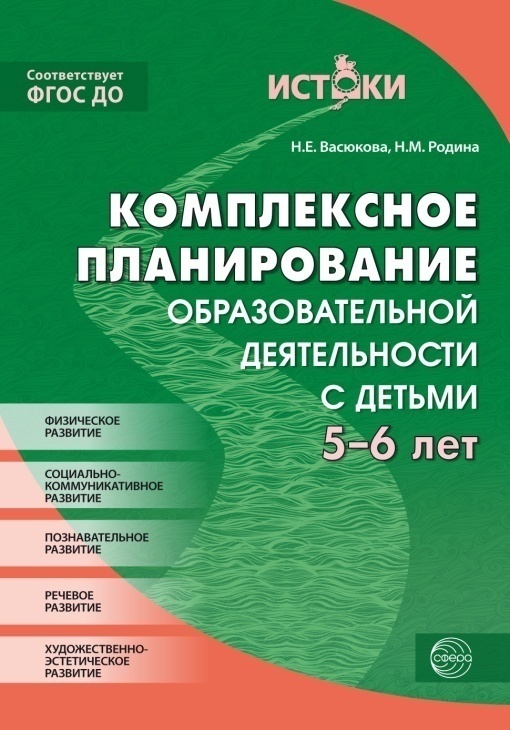 Учебный план  организованных занятий на неделю
Тематика по неделям . Декабрь
Тематика по неделям . Январь
Тематика по неделям . ФЕВРАЛЬ
Тематика по неделям . МАРТ
Тематика по неделям . АПРЕЛЬ
Тематика по неделям . МАЙ
Особенности работы с детьми 5-6 лет.
Особенности работы с детьми 5-6 лет.
Особенности работы с детьми 5-6 лет.
Взаимодействие с родителями
Информирование:  о развитии ребенка, о событиях с районе, городе, где можно побывать с детьми, рекомендует  продолжить дома чтение худ. произведений, рекомендует  игры. Приглашает на собрания клуба специалистов по проблема, высказанным родителями.
Обращение с просьбой собрать вещи для коллекции (семян, предметов из дерева, стекла, металла, тканей, камней и пр.)
 Вовлечение в образовательный процесс: участие в создании  газеты с заметками, журнала «Мы выросли» в конце года, в спектаклях, обрядах калядования, масленицы,  в спортивных состязаниях и пр.
Знакомство с культурами других народов (предметы быта, национальной одежды, блюд нац.кухни)
Папам – организация познавательно- исследовательской деятельности с детьми: намагничивание, отражение света, переход одного агрегатного состояния в другое и пр.
Знакомство детей с профессиями взрослых
Знакомит детей с увлечениями родителей
Проводит анкетирование в конце года
Организация развивающей среды
Подбор информационного материала (книги, иллюстрации, репродукции картин, сюжетные картинки и пр.)
Пополнение игровых атрибутов по теме (для свободных режиссерских игр и по прочитанным произведениям)
Смена и пополнение   дидактического материала, настольных развивающих игр, коллекций предметов и пр.
Организация пространства для самостоятельных исследований и экспериментирования (постоянный набор лупы, микроскопа, разных видов бумаги, картона, бросового материала и пр. + внесение тех материалов, исследование которых проводилось на занятиях для удовлетворения потребности в самостоятельном исследовании).
Создание макетов пространств (на севере, в горах, в пустыне и пр.)
Карта педагогической диагностики ребенка на конец шестого года жизни (фрагмент)
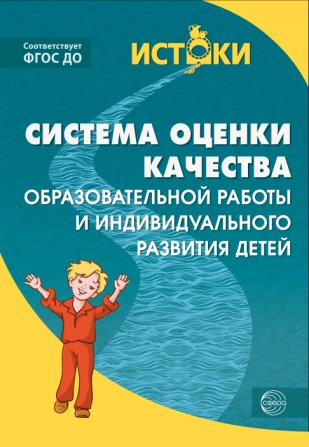 Интерпретация результатов (заполнения Карт педагогической диагностики ребенка) на конец учебного года


Если на конец года у ребёнка уровень «Достаточный» составляет более 50%, уровень «недостаточный» отсутствует, то делается следующий вывод:
«Возрастное развитие ребенка соответствует норме».
Если на конец года у ребёнка уровень «Достаточный» составляет менее 50%, уровень «недостаточный» отсутствует, то делается следующий вывод:
«Процесс возрастного развития происходит успешно». 
Если на конец года у ребёнка уровень «Достаточный» составляет более 50%, присутствует уровень «недостаточный» (1-3 случая), то делается следующий вывод:
«Возрастное развитие соответствует норме. Рекомендуется индивидуальная работа с воспитателем по отдельным направлениям развития, обнаруживающим «недостаточный» уровень, возможно – работа с педагогом-психологом, учителем-логопедом»
Если на конец года у ребёнка уровень «Достаточный» составляет менее 50%, присутствует уровень «недостаточный» (1-3 случая), то делается следующий вывод:
«Темпы индивидуального развития не в полной мере соответствуют возрастным нормативам, Следует обратить особое внимание на работу по направлениям, обнаруживающим «недостаточный» уровень. Рекомендуется проведение комплексного психологического обследования»
Если на конец года у ребёнка уровень «недостаточный» присутствует более чем в 4 случаях, то делается следующий вывод:
«Темпы индивидуального развития не соответствуют возрастным нормативам. Необходима усиленная (по возможности индивидуальная) работа по направлениям, обнаруживающим «недостаточный» уровень освоения программы. Рекомендуется проведение комплексного психологического обследования».
Что и как можно изменить в системе комплексно-тематического планирования.
физкультура
Математич.
представления
Для тех, кто не может жить без сетки занятий. Чем можно ее заменить? Сеткой (графиком) непосредственно образовательной деятельности.
В занятие познавательной направленности входит: ПОМ,развитие речи, ФЭМП, тех. конструирование, чтение х.литературы
В занятие худ.-эстетич. цикла входит: рисование, лепка, аппликация, худ.конструирование
Возникшие в процессе работы вопросы направляйте
на сайт ТЦ «СФЕРА» с пометкой «Вопрос по «Истокам».
Авторы дадут квалифицированный ответ.






СПАСИБО   ЗА ВНИМАНИЕ